Hanlin Ren, IIIS, Tsinghua University
Joint work with Rahul Santhanam (Oxford)
Apr 18, Yaoclass Seminar
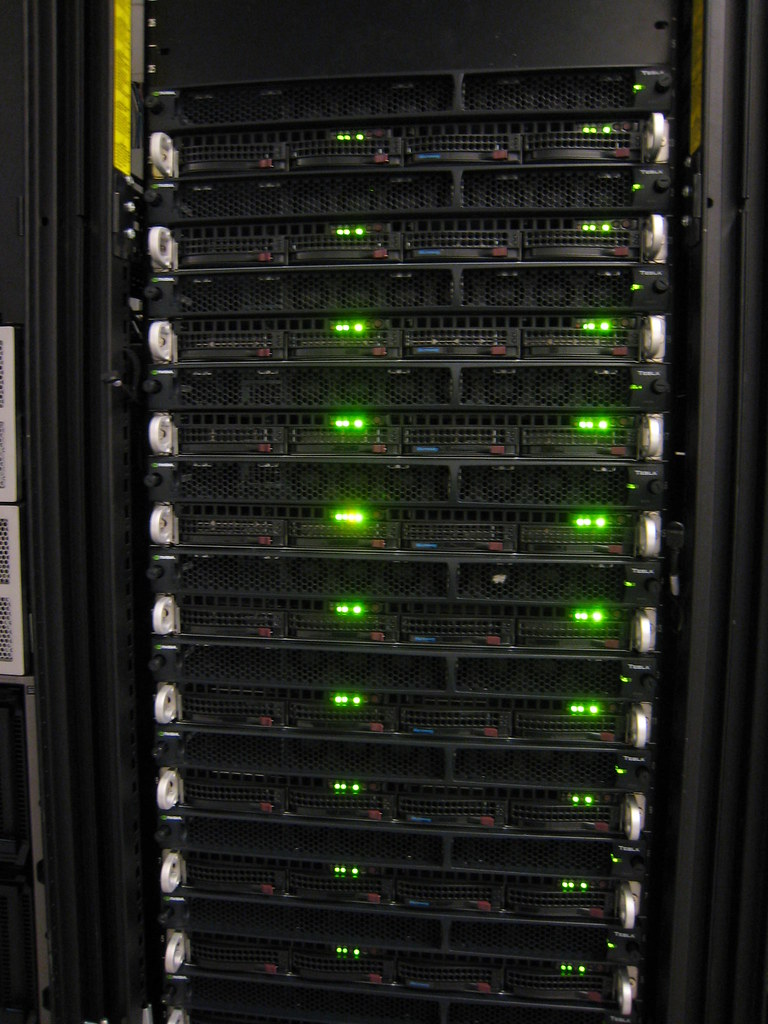 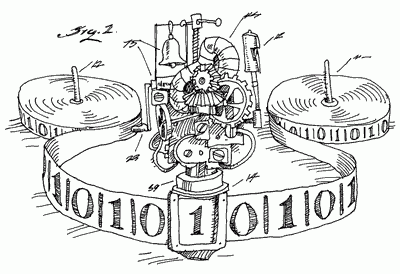 1 / 21
Our Results
The Liu-Pass Result
Background: Meta-Complexity
Background: Cryptography
Background: Meta-Complexity
“Complexity of complexity”
Minimum Circuit Size Problem
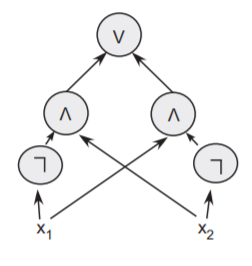 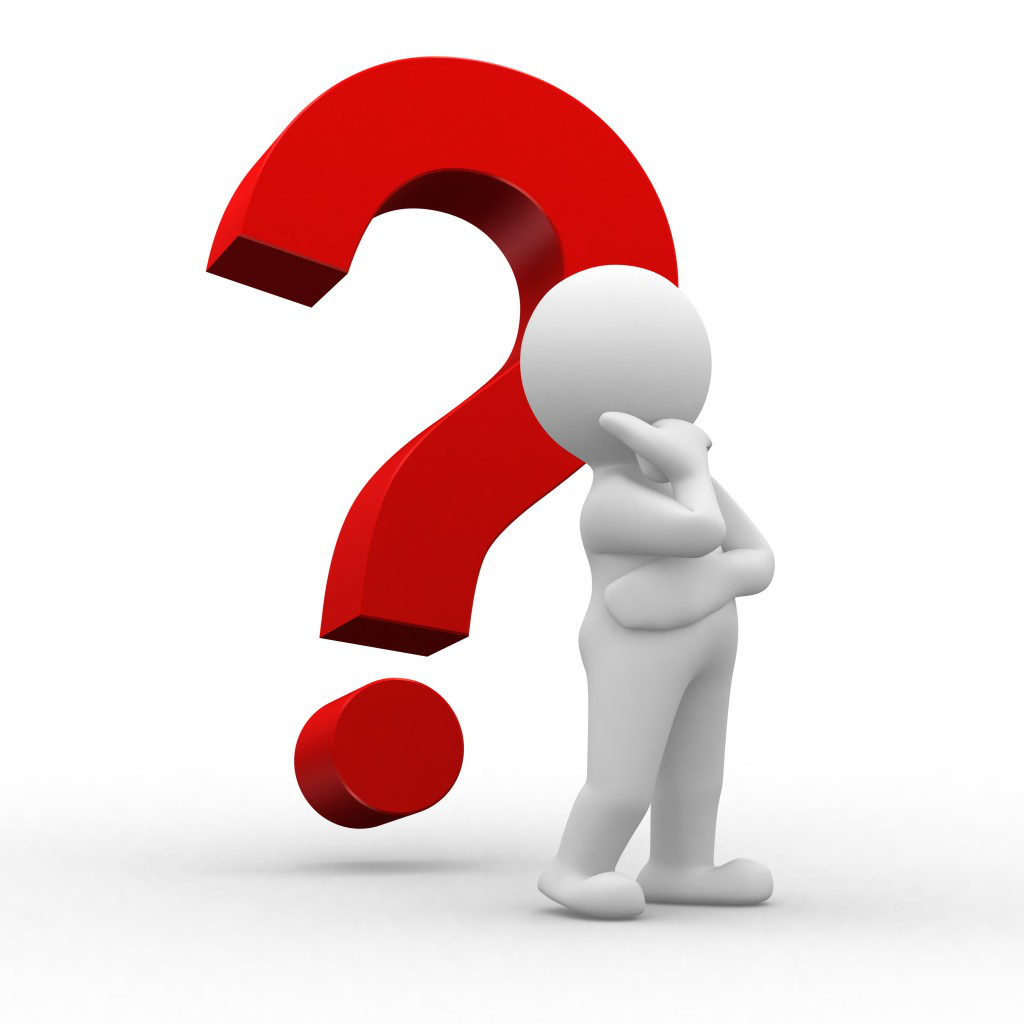 2 / 21
3 / 21
Time-Bounded Kolmogorov Complexity
print("01" * (n/2))
Meta-complexity of (time-bounded) Kolmogorov complexity!
4 / 21
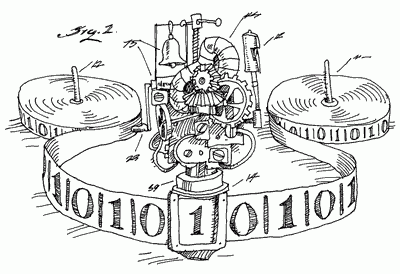 circuit
5 / 21
Our Results
The Liu-Pass Result
Background: Meta-Complexity
Background: Cryptography
Background: Cryptography
One-Way Functions
easy
A factoring-based candidate
1 def f(x):
2   use x as random bits to sample two primes p, q
3   return p*q
hard
6 / 21
[Speaker Notes: The precise def is just to emphasize it’s an average-case definition]
OWFs are Fundamental
Why are OWFs fundamental?
Reason 1: necessary for crypto [IL’89]
Reason 2: sufficient for “minicrypt”
easy
hard
NOT (known to) include:
  Public-key encryption,
  Obfuscation
7 / 21
Do OWFs Exist?
8 / 21
Our Results
The Liu-Pass Result
Background: Meta-Complexity
Background: Cryptography
The Liu-Pass Result
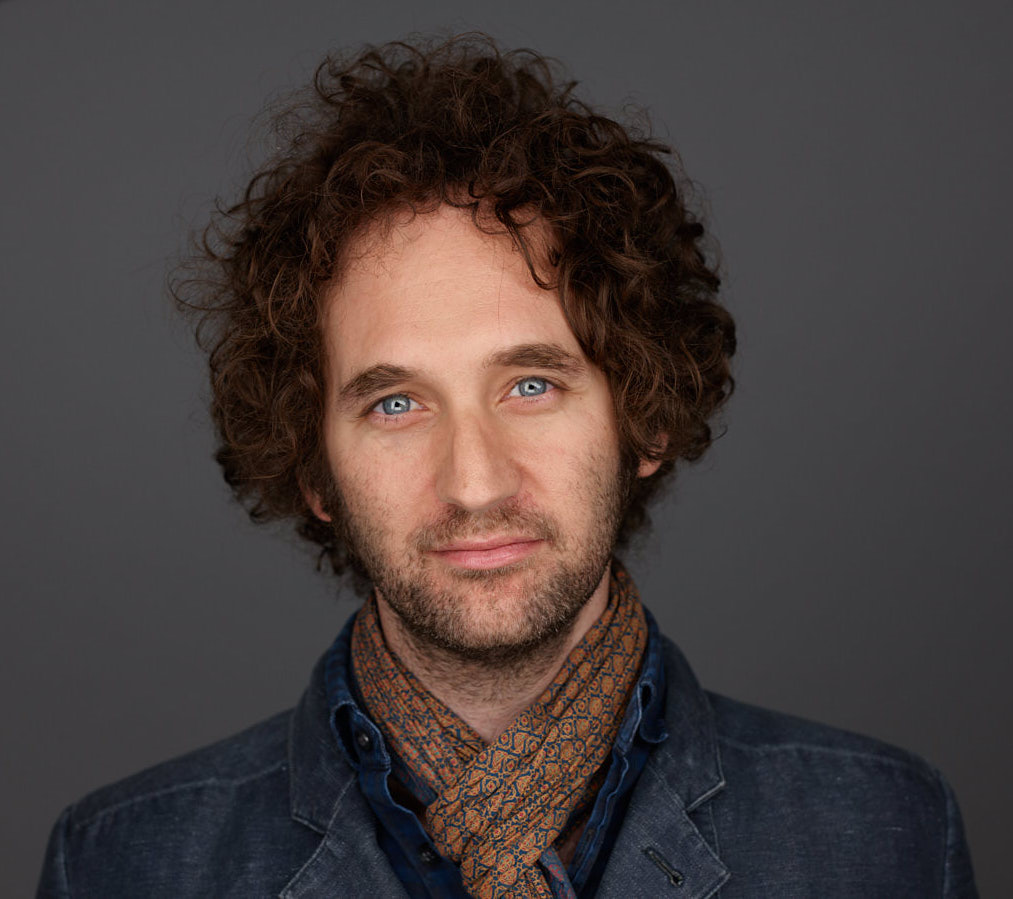 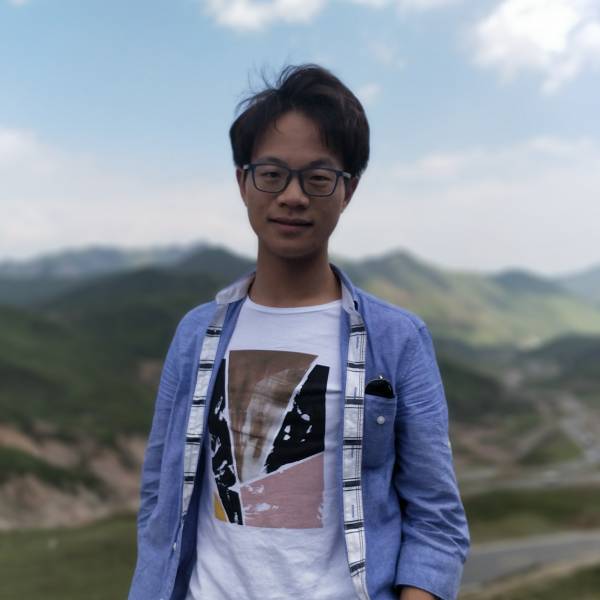 On One-Way Function and Kolmogorov Complexity
Poly-time heuristic
The first such natural average-case problem…
9 / 21
The Liu-Pass Result
(How could you do better than a characterization?)
10 / 21
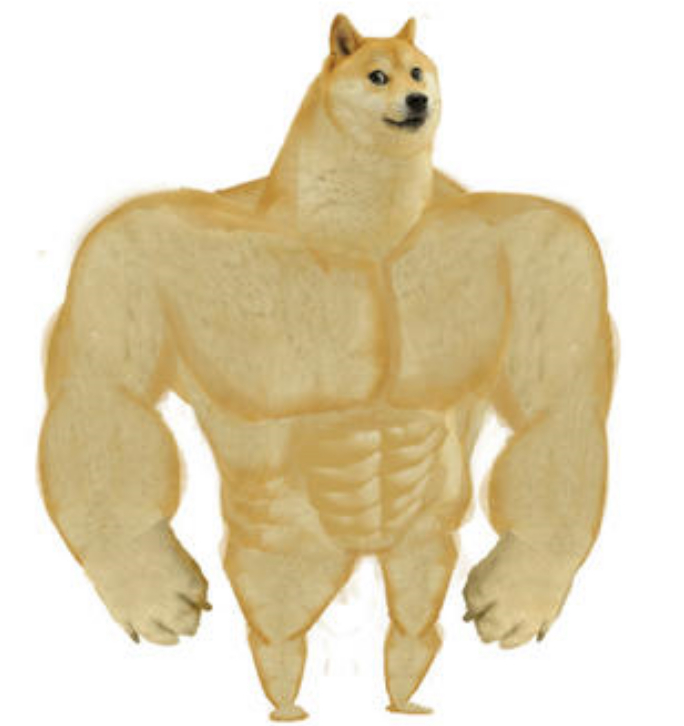 PRG
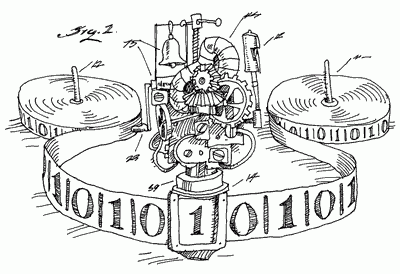 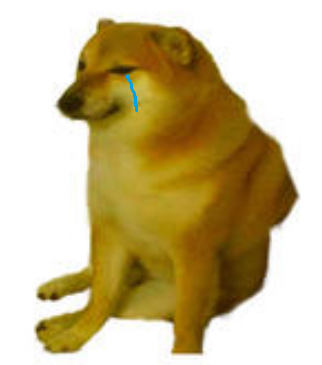 11 / 21
Our Results
The Liu-Pass Result
Background: Meta-Complexity
Background: Cryptography
Our Results
Our Result 1
hard
12 / 21
“AIK compiler”
ALSO hard
hard
13 / 21
Wrap Up
Polynomially related to circuit complexity…
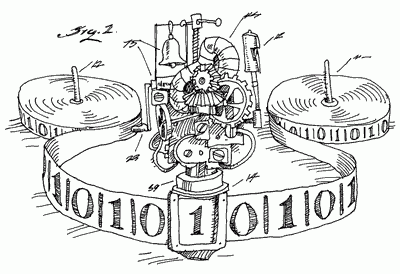 hard
14 / 21
Our Result 2
15 / 21
16 / 21
Our Results
The Liu-Pass Result
Background: Meta-Complexity
Background: Cryptography
PRG
PRG
17 / 21
We Only Have a Heuristic…?
PRG
“dense” PRG
PRG
Note: In [Liu-Pass], “dense” PRG is actually called “condEP-PRG”.
18 / 21
“dense” PRG
19 / 21
“dense” PRG
OWF
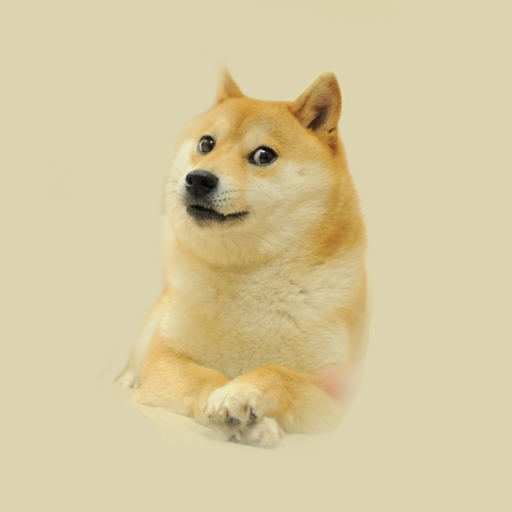 AIK compiler
Other ingredients from [Liu-Pass] (e.g. extractors)
20 / 21
21 / 21
Thank you!
Questions are welcome! 